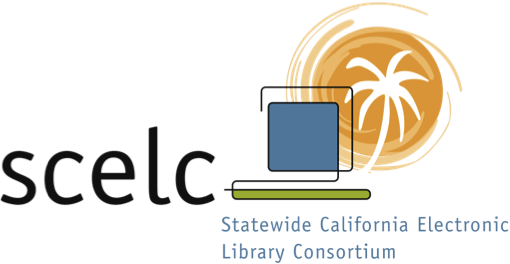 SCELC & Hospital/Medical Libraries
CHIP 
February 24, 2014
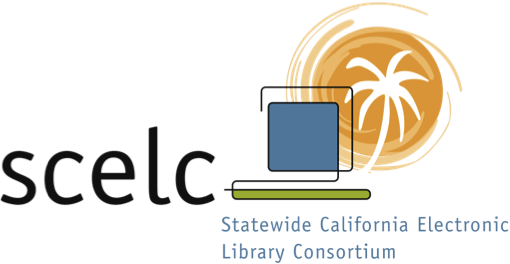 What is SCELC
Nonprofit 501c3 library consortium
Provides consortial arrangements for electronic resources for private academic & non-profit research libraries
20% of SCELC members also NN/LM members
Strong track record since 1986; licensing resources since 1995
http://scelc.org
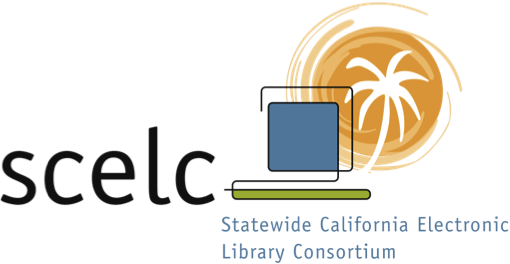 The NN/LM-SCELC Partnership
Collaboration between PSR and SCELC
Partnership began in January 2008
PSR brought the need for consortial discounts for e-resources for hospital libraries
SCELC brought 12 years of experience and expertise in negotiating e-resource offers
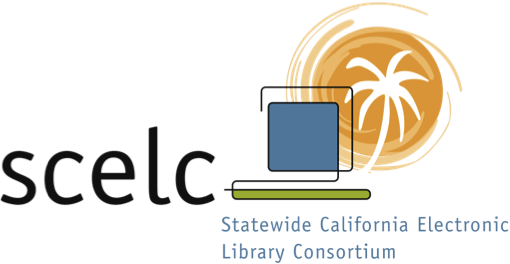 What does SCELC do for you?
Negotiates license
Negotiates price
Sets up a trial
Announces offer & provides an order form
Gathers & places orders
Signs one license with each vendor on behalf of the group
Manages billing & payment
SCELC collects a small surcharge of 1%-5%
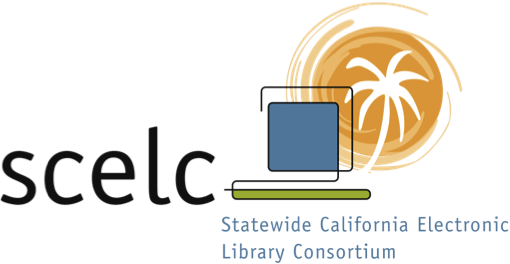 Initial Savings – First Year of Partnership
List cost of licensed material
Libraries paid
	Cost of licensed material
	SCELC fees

Total savings
$ 517, 492.88

$ 137,492.88
$8,574.64

$ 371,058.99
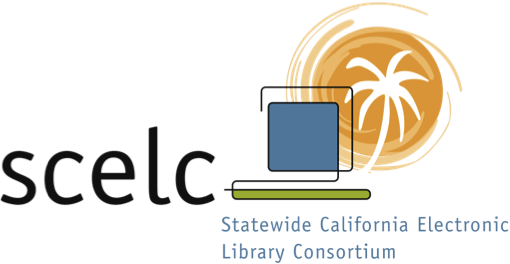 Current State of Partnership
NN/LM Partnership has gone quiet for the past year
Exhibited at the joint meeting at UCSD last year and there was a high level of awareness of the SCELC program
Declining budgets and hospital library closures have severely impacted levels of business
Currently the offers program through the NN/LM RML at UCLA is in hiatus
Interested in hearing more about how CHIP and SCELC might work together to revive licensing opportunities
SCELC NN/LM PSR E-Licensing Past Offers
Elsevier Journals
Expert Reviews Journals
Informa Healthcare
McGraw-Hill
Nature Publishing Group
Oxford University Press
Ovid
Serials Solutions
Springer
STAT!Ref
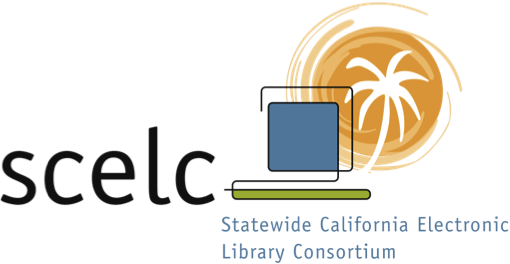 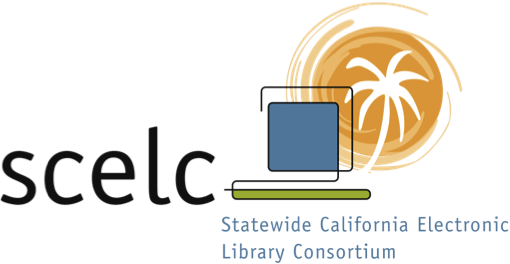 Current or Upcoming Offers
Rittenhouse R2 medical ebooks
>22% discount
Large list of titles
PDA option being explored
More details after SCELC Vendor Day
Future Science Group 
http://scelc.org/offers/future-medicine-future-science-journals-ebooks
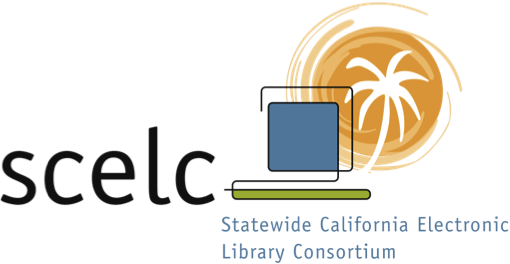 Current Participants / SCELC Affiliates
Arrowhead Regional Medical Center
Banner Good Samaritan
Beverly Hospital
California Pacific Medical Center
City of Hope National Medical Center*
Cedars-Sinai Medical Center*
Community Regional Medical Center
Cottage Health System
Good Samaritan Hospital (L.A.)
Kaweah Delta Healthcare
Memorial Hospitals Association
Natividad Medical Center
Naval Medical Center (S.D.)
Oroville Hospital
Pacific College of Oriental Medicine
Patton State Hospital
Pomona Valley Hospital Medical Center
Presbyterian Intercommunity Hospital
Providence St. Joseph Medical Center
Queens Medical Center
St. Francis Memorial Hospital
St. John’s Regional Medical Center
San Francisco General Hospital
Santa Clara Valley Medical Center
Sutter Medical Center (Sacramento)
University Medical Center of Southern Nevada
USC Norris Medical Center*
* Also a SCELC Member
Questions about SCELC and its electronic licensing offers?
Rick Burke, SCELC Executive Director, rburke@scelc.org
Jason Price, SCELC Program Manager, jprice@scelc.org
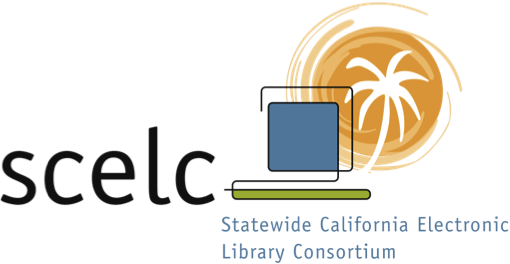